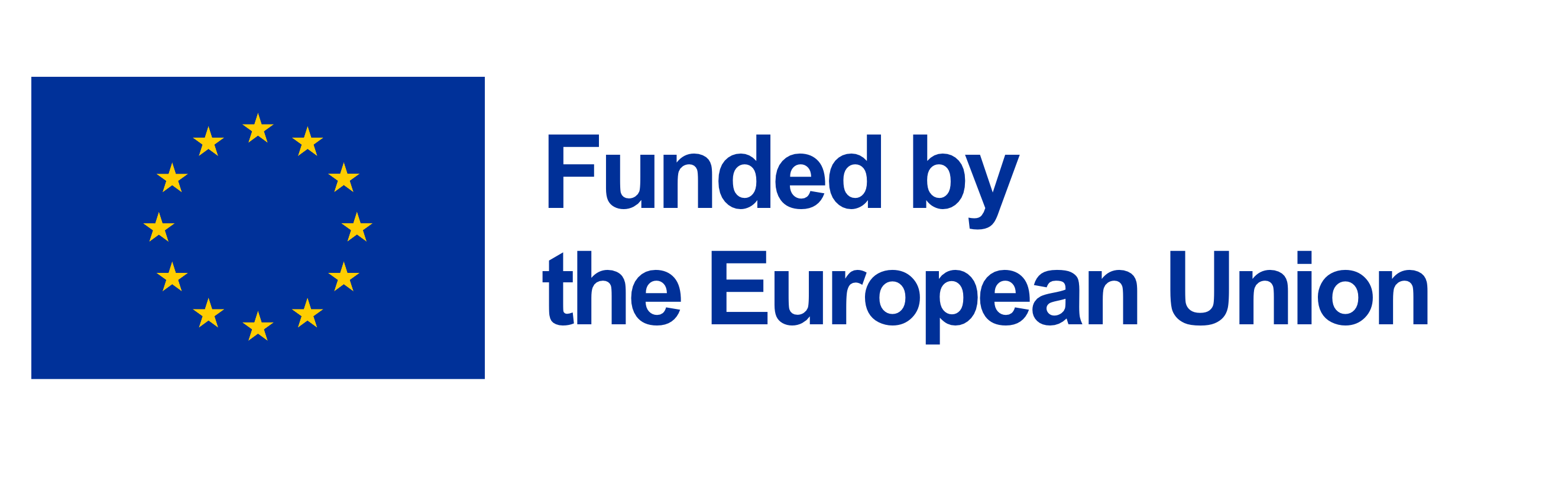 Moduli 4: Të nxënit e vetërregulluar
Punëtori për zhvillimin profesional me bazë në shkollë
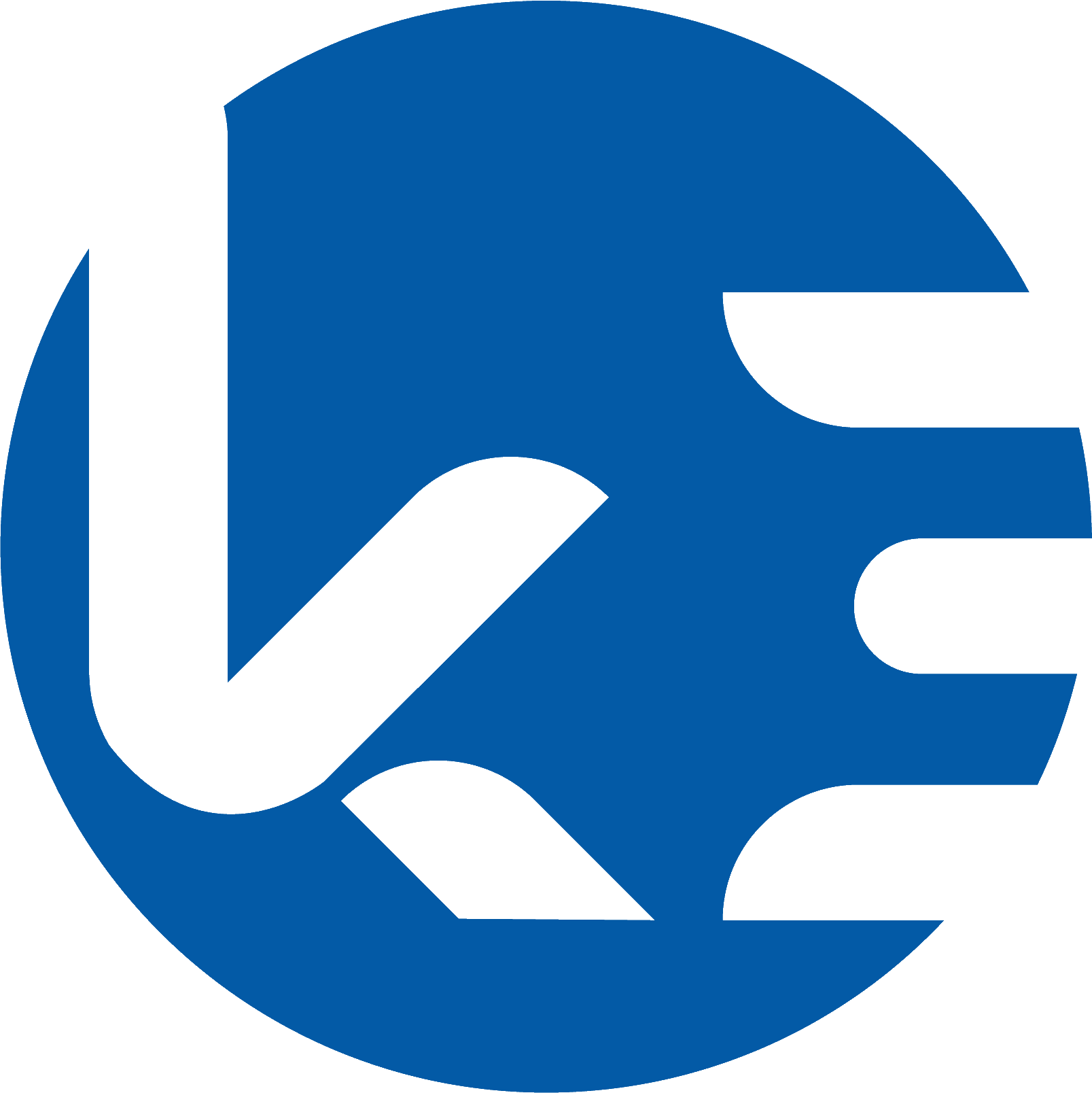 Objektivi i të nxënit i punëtorisë:
Të kuptohet ndikimi i të nxënit të vetërregulluar në rezultatet e nxënësve.Të kuptohet se si nxënësit mund të mësohen për t’u bërë nxënës të vetërregulluar.
Kriteret e suksesit të punëtorisë:
Pjesëmarrësit në punëtori do ta përshkruajnë se si t’i integrojnë strategjitë efektive të të nxënit të vetërregulluar në klasa.Pjesëmarrësit në punëtori do t’i listojnë strategjitë që u mundësojnë nxënësve të bëhen nxënës të vetërregulluar.Pjesëmarrësit në punëtori do të jenë në gjendje të vlerësojnë nëse të nxënit e vetërregulluar është i integruar në praktikën pedagogjike në shkollë.
Aktiviteti i fjalorthit
Lexoni fjalorthin nga sllajdet ose fletushkat dhe shkruani fjalët ose konceptet edukative që nuk i keni parë më herët.

Diskutoni tërë fjalorthin me partnerin tuaj.

A e sfidon ndonjë nga këto terma mënyrën se si ju e mendoni mësimdhënien dhe të nxënit?
Fjalorth
Vlerësimi mirënjohës është kur një mësimdhënës përdor shenja, nota të thjeshta ose korrigjime (10/10), një vulë dhe/ose komente të shkurtra të bazuara në arritje.
Diferencimi i përmbajtjes nënkupton përdorimin e formateve të ndryshme gjatë mësimdhënies si video, tekste, ligjërata ose audio.
Diferencimi sipas produktit do të thotë që mësimdhënësit i vlerësojnë të njëjtat njohuri ose shkathtësi të secilit nxënës, por ata u ofrojnë nxënësve të tyre mënyra të ndryshme për t’i demonstruar njohuritë e tyre (p.sh. video, raport me shkrim).
Diferencimi sipas procesit, do të thotë se mësimdhënësit ua mësojnë secilit nxënës të njëjtin koncept ose shkathtësi, por ata e ndryshojnë mënyrën se si e ligjërojnë atë. Nxënësit mund të punojnë në çifte ose grupe, të përdorin teknologjinë, të përdorin objekte për t'u ndihmuar atyre që ta kuptojnë një koncept.
Diferencimi i mjedisit mësimor do të thotë se mësimdhënësi bën ndryshime ose në mjedisin fizik ose në atmosferën në të cilën punojnë nxënësit.
Informatat kthyese mund të jenë me shkrim ose me gojë. Këto janë informata që u jepen nxënësve nga mësimdhënësi lidhur me performancën e tyre. (Notimi i nxënësve me 1,2,3,4,5 nuk është informatë kthyese)
Fjalorth
Vlerësimet formative:  përdorën për të informuar procesin  e mësimdhënies dhe të nxënit. Ato i identifikojnë konceptet e gabuara, dhe boshllëqet në mësim-nxënie, dhe e përmirësojnë mësimdhënien si dhe të nxënit.  Për shembull: kuizet, reflektimet në klasë, përdorimi i pyetjeve përforcuese, anketave, punën në grupe.
Vlerësimi formativ i ciklit të gjatë: Të arriturat e nxënësve monitorohen përgjatë njësive mësimore. Cikli mund të zgjas nga 4 javë deri në 1 vit. Të dhënat përdoren për ta përafruar kurrikulën, për ta monitoruar mësimdhënien e kurrikulës dhe për t’i monitoruar të arriturat e nxënësve për një periudhë më të gjatë kohore.  Për shembull: Vlerësimi në fund të semestrit. Vlerësimi në fund të vitit. 
Vlerësimi formativ i ciklit të mesëm: Ky vlerësim bëhet në fund të një faze të të nxënit. 
Kjo bëhet çdo 1 deri në 4 javë. Për shembull: Një shkrim i vlerësuar i cili është kulmi i tre javëve të punës. Një test matematike pas dy javësh mësimi për thyesat.
Vlerësimi formativ i ciklit të shkurtër: Një fjalë tjetër për këtë është 'mësimdhënia reaguese.' Ky vlerësim bëhet gjatë një ore mësimore ose ndërmjet orëve mësimore. Mësimdhënësi reagon ndaj të dhënave të mbledhura në orën e mësimit dhe e përshtat mësimdhënien në përputhje me rrethanat. Për shembull: Pyetjet me shumë zgjedhje, vëzhgimi nga mësimdhënësi, kuizet, përgjigjja në një pyetje në tabela të bardha individuale ose në copëza letre.
Fjalorth
Pyetja përforcuese është një kontroll kyç për të kuptuar në thelb një njësi mësimore që është kritike për t'u kuptuar nga nxënësit. Secili nxënës duhet të përgjigjet në pyetje brenda dy minutave. Mësimdhënësi duhet të jetë në gjendje t’i mbledhë dhe interpretojë përgjigjet nga të gjithë nxënësit brenda 30 sekondave dhe të vendosë se si të vazhdojë me njësinë mësimore.
Meta-njohja ka të bëjë me mënyrat se si nxënësit e monitorojnë dhe drejtojnë me qëllim të nxënit e tyre.
Vlerësimi i shokëve të klasës është kur nxënësit e marrin përgjegjësinë për vlerësimin e punës së bashkëmoshatarëve të tyre karshi kritereve të përcaktuara të vlerësimit.
Mësimdhënia reaguese: është një mënyrë tjetër për të thënë vlerësimi formativ i ciklit të shkurtër.
Fjalorth
Rubrika është një udhëzues që përdoret për ta vlerësuar performancën, një produkt ose një projekt. Zakonisht përfshin kriteret e performancës; dhe një shkallë vlerësimi (Shkëlqyeshëm, Mirë, Kënaqshëm, Pakënaqshëm ose 1,2,3,4,5 ose A, B, C, D)
Vetë-vlerësimi:  është kur nxënësit vlerësojnë vetveten. Ata mund t’i vlerësojnë veprimet e tyre, qëndrimin ose performancën e tyre.
Nxënësit e vetë-rregulluar:  e kuptojnë dhe e kontrollojnë mjedisin e mësim-nxënies së tyre. 
Aftësitë vetë-rregulluese përfshijnë përcaktimin e qëllimeve, vetë-monitorimin dhe vetë-udhëzimin.
Këshilli i nxënësve: është një grup i nxënësve të zgjedhur nga bashkëmoshatarët e tyre për të trajtuar çështjet që i shqetësojnë.
Kriteret e suksesit: është një listë e veçorive që mësimdhënësi dëshiron që fëmijët t’i përfshijnë në punën e tyre gjatë orës së mësimit.
Reflektimi para punëtorisëBëjini vetes këto pyetjeÇfarë dua të mësoj nga kjo punëtori? Çfarë strategjish të mësim-nxënies do të përdori?
Ma kreative si reflektim qito 3 slides
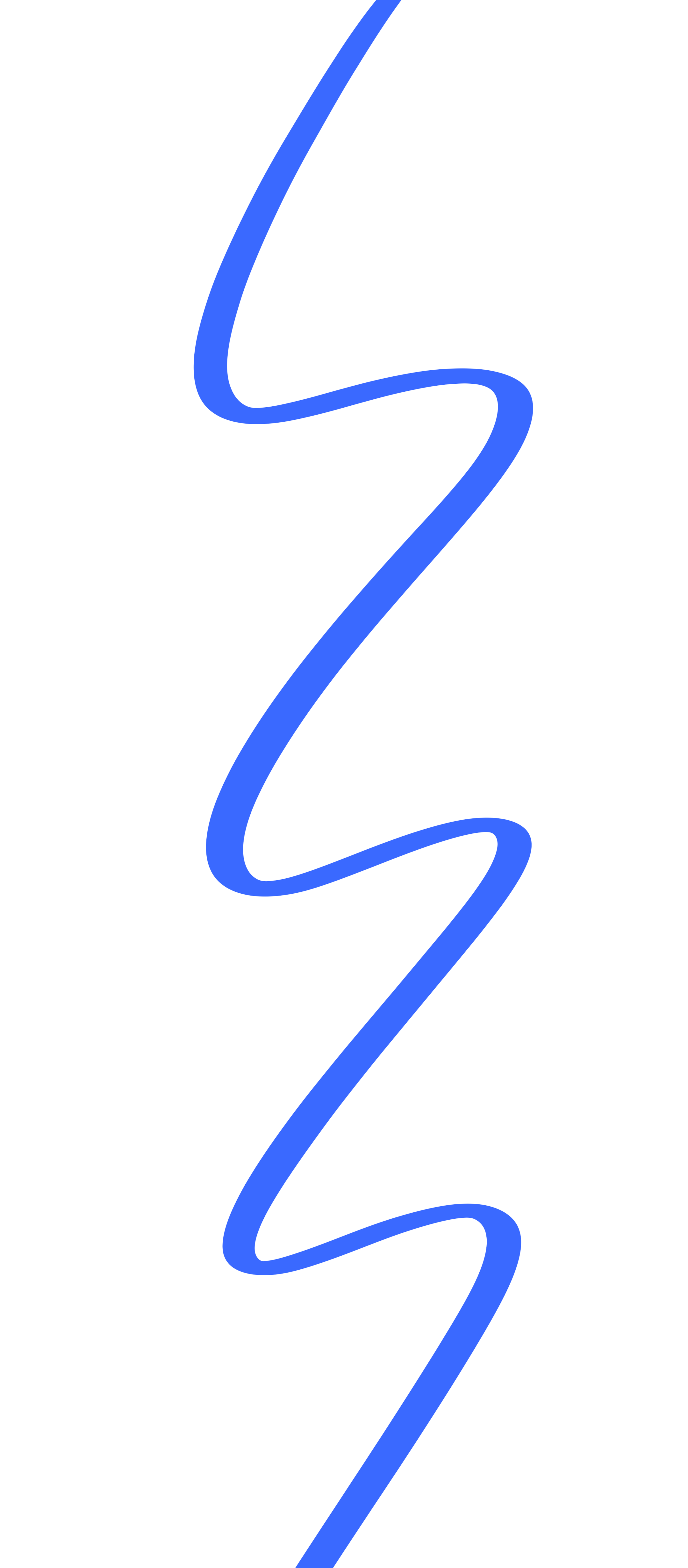 Reflektimi para punëtorisëBëjini vetes këto pyetjeÇfarë dua të mësoj nga kjo punëtori? Çfarë strategjish të mësim-nxënies do të përdori?
Çfarë janë nxënësit e vetërregulluar?
Çfarë janë nxënësit e vetërregulluar?
'Nxënësit e vetërregulluar janë proaktivë në përpjekjet e tyre për të mësuar sepse janë të vetëdijshëm anët e tyre të forta dhe kufizimet e tyre, dhe për shkak se udhëhiqen nga qëllimet e përcaktuara personalisht.
 
Nxënësit e vetërregulluar e monitorojnë sjelljen e tyre për sa i përket qëllimeve të tyre dhe vetë-reflektojnë mbi efektivitetin e tyre në rritje. 
Kjo e rrit vetë-kënaqësinë dhe motivimin e tyre për të vazhduar me përmirësimin e metodave të tyre të mësim-nxënies.'

Zimmerman, B.J. (2010) 'Becoming a Self-Regulated Learner: An Overview’, Theory into Practice, 41
“Shumë çka nxënësit tonë duhet të dinë 
nuk është zbuluar apo shpikur ende. 
"Të mësosh si të mësosh"
dikur ishte një shtesë opsionale në arsim;
 sot, është një shkathtësi për mbijetesë.”
Dylan William WWiliam, D (2007) What does research show  the benefits of formative assessment are? NCTM
Diskutim për punën në çifte
Punoni në çifte dhe diskutoni këto pyetje

Si mësoni?
Çfarë strategjish përdorni për të mësuar diçka të re?
Si i keni zhvilluar këto strategji?
Çfarë është meta-njohja dhe të nxënit e vetërregulluar?
Çfarë është meta-njohja dhe të nxënit e vetërregulluar?
Të nxënit e vetërregulluar mund të ndahet në tre komponentë thelbësorë:


Njohja - proces mendor që përfshinë njohjen, të kuptuarit dhe të nxënit.
Meta-njohja - shpesh përkufizohet si 'të mësuarit për të mësuar'.
Motivimi - gatishmëria për t’i  angazhuar aftësitë tona meta-njohëse dhe njohëse
Çfarë është një nxënës i vetërregulluar?
Një nxënës mund të vendosë lidhur me një strategji që do ta përdorë për të mësuar diçka përmendësh, dhe më pas ta vlerësojë suksesin e kësaj strategjie.
Nxënësi mund të reflektojë mbi të nxënit e tij. 
Nxënësi mund t’i identifikojë se cilat strategji ishin të suksesshme ose të pasuksesshme dhe t’i zbatojë këto njohuri në të ardhmen.

Education Endowment Foundation (N.D.)Metacognition and Self Regulation Education Available from: https://educationendowmentfoundation.org.uk/education-evidence/teaching-learning-toolkit/metacognition-and-self-regulation (Accessed on 5 November 2021).
Pse është i rëndësishëm të nxënit e vetërregulluar?
Dëshmitë nga hulumtimi tregojnë se:
Qasjet meta-njohëse dhe të vetë-rregullimit vazhdimisht kanë nivele të larta të ndikimit në të nxënit.
Nxënësit që i përdorin këto qasje bëjnë shtatë muaj progres shtesë.

Education Endowment Foundation (N.D.)Metacognition and Self Regulation Education Available from: https://educationendowmentfoundation.org.uk/education-evidence/teaching-learning-toolkit/metacognition-and-self-regulation (Accessed on 5 November 2021).
Aktivitetet e të nxënit të vetërregulluar
Aktivitetet e të nxënit të vetërregulluar
Mendo - Puno në çifte - Ndaj


Ky aktivitet i shkurtër mundëson një pushim gjatë prezantimit të përmbajtjes në mënyrë që nxënësit të mund t'i përgjigjen në pyetjen që e bënë mësimdhënësi. 

 Fillimisht, nxënësit reflektojnë mbi pyetjen në mënyrë të pavarur. 

Pastaj, ata i diskutojnë përgjigjet e tyre me partnerin. 


Në fund, grupe të nxënësve i ndajnë mendimet e tyre me tërë klasën.
Aktivitetet e të nxënit të vetërregulluar
Leximi i Reflektimeve

Nxënësit shpesh mund të "bëjnë" leximin pa nxjerrë ndonjë kuptim nga të lexuarit. Reflektimi mbi leximin është një strategji e leximit aktiv, ku nxënësit nxiten të pauzojnë pas çdo kapitulli ose pjese të leximit dhe t'u përgjigjen disa pyetjeve të thjeshta:

Cila është tema kryesore?
Çfarë ju duk e habitshme?
Çfarë ju duk konfuze?

Reflektimi mbi leximin mund t'i ndihmojë nxënësit me vetë-monitorim dhe të menduarit reflektues.
Aktivitetet e të nxënit të vetërregulluar
Mbështjellësit e provimit (exam wrapper)

Exam wrapper mund t'i ndihmojnë nxënësit të shohin përtej notave të tyre dhe të reflektojnë mbi përgatitjen dhe performancën e tyre në provim. 

Secili nxënës e plotëson një fletë pune konfidenciale para dhe menjëherë pasi ta shohë provimin e tij të vlerësuar.

Fleta e punës i nxit ata që t’i marrin për bazë strategjitë që i kanë përdorur për t'u përgatitur për testin dhe të reflektojnë mbi efektivitetin. 

Nga nxënësit, po ashtu, kërkohet që t’i kërkojnë modelet në gabimet e tyre. 

Në fund, fletët e punës kërkojnë nga nxënësit që ta përshkruajnë se si do të përgatiten për provimin e ardhshëm.
Aktivitetet e të nxënit të vetërregulluar
Reflektimi dhe pyetjet

Kërkoni nga nxënësit të reflektojnë mbi të nxënit e tyre dhe t’i shkruajnë reflektimet e tyre si pyetje.

Pyetjet që ndërlidhen me atë që kanë mësuar

Pyetje që ndërlidhen me çfarë duan të mësojnë më shumë.

Këto pyetje mund të shkruhen në mini tabela të bardha ose të vendosen në pusulla letre dhe të ndahen me tërë klasën ose vetëm me mësimdhënësin.
Aktivitetet e të nxënit të vetërregulluar
Para-vlerësimi i përmbajtjes

Nxënësit u përgjigjen pyetjeve në mini-dërrasat e bardha ose në copëza letre para se mësimdhënësi t’i shpërndajë përmbajtjet.

Nxënësit krijojnë harta mendore të asaj që dinë për një temë dhe e krijojnë një hartë tjetër mendore në fund të temës për ta krahasuar atë që kanë mësuar.
Aktivitetet e të nxënit të vetërregulluar
Vetë-vlerësimi i aftësive të të nxën it të vetërregulluar.

Nxënësve duhet t’u jepen pyetësorët për atë se si mësojnë dhe diskutojnë për atë se si mësojnë. 

Mësimdhënësve, po ashtu, duhet t'u jepen pyetësorët për të vlerësuar nëse nxënësit e tyre janë nxënës të vetërregulluar.
Pyetësori i nxënësve
Aktivitet lidhur me pyetësorin
Punoni në çifte.

Plotësoni pyetësorin e të nxënit të vetërregulluar të mësimdhënësit.

Diskutoni me partnerin tuaj dhe arsyetoni mendimin tuaj.
Pyetësori i mësimdhënësit
Aktivitetet e të nxënit të vetërregulluar
Reflektimi i planifikuar: Mësoni nxënësit të reflektojnë mbi të nxënit e tyre duke kërkuar nga ata që të reflektojnë.
Reflektimi para detyrës - A është kjo e ngjashme me një detyrë të mëhershme? Çfarë dua të arrij? Çfarë duhet të bëj së pari?
Reflektimi gjatë detyrës - A jam në rrugën e duhur? Çfarë mund të bëj ndryshe? Kujt mund t'i kërkoj ndihmë?

Reflektimi pas detyrës - Çfarë funksionoi mirë? Çfarë mund të kisha bërë më mirë? A mund ta zbatoj këtë në situata të tjera?
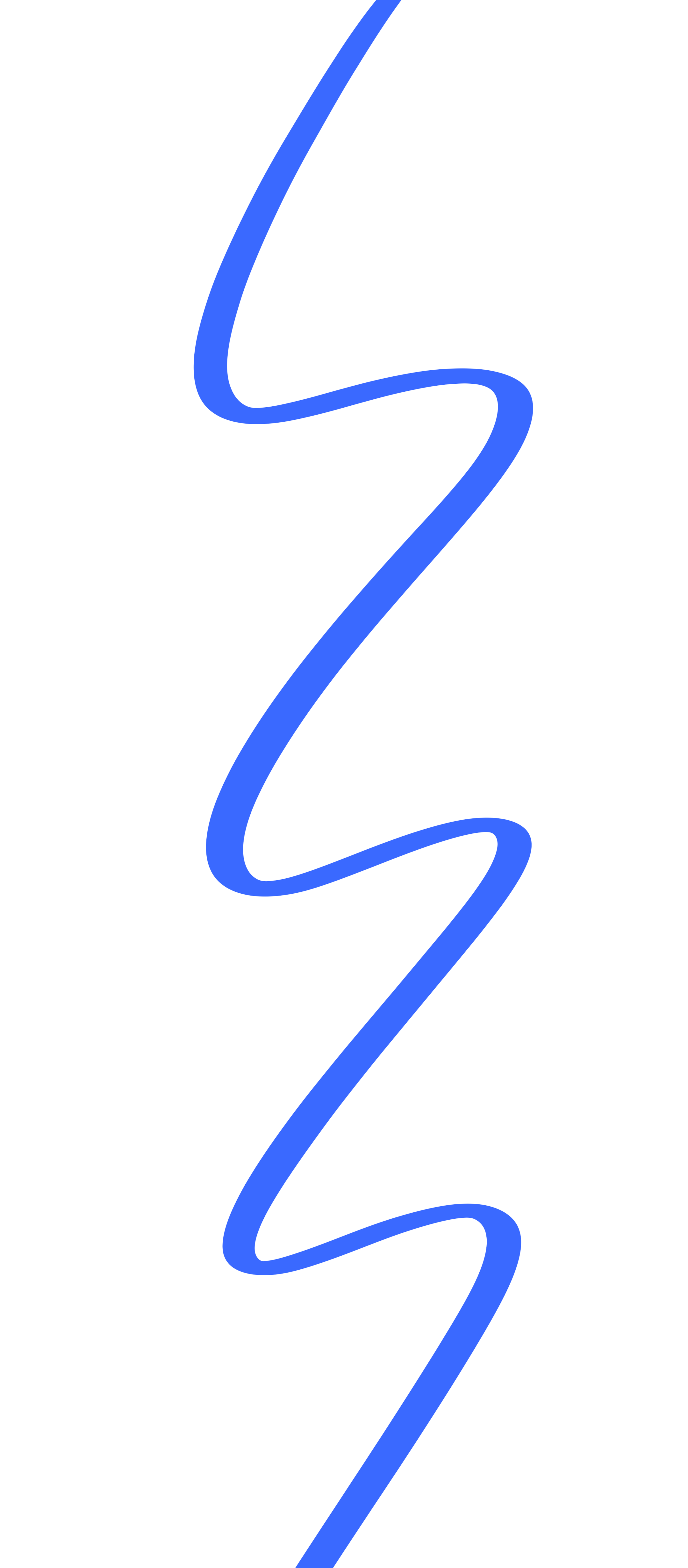 Reflektimi gjatë punëtorisëBëjini vetes këto pyetjeÇfarë strategjish po i përdori për ta mbajtur mend përmbajtjen e kësaj punëtorie?A mund të bëjë diçka ndryshe?
Aktivitetet e vetë-vlerësimit
Aktivitetet e vetë-vlerësimit
Nxënësit duhet ta vetë-vlerësojë çdo punë të vlerësuar në fund të një faze të të nxënit. Shembull: Test, Ese, Prezantime etj.

Rubrikat mund t'u ndihmojnë nxënësve që t’i vetë-vlerësojnë më saktë disa lëndë.
E tërë puna e rëndësishme duhet të jetë:
Rubrika
Çfarë është rubrika?
Rubrika është një mjet vlerësimi që tregon qartë kriteret e të arriturave përgjatë të gjithë komponentëve të çfarëdo pune të nxënësve, me shkrim, me gojë dhe vizuale. 

Rubrika mund të përdoret për notimin e detyrave, pjesëmarrjen në klasë ose notat e përgjithshme. 

Ekzistojnë dy lloje rubrikash: holistike dhe analitike.

Rubrika holistike i grupon disa kritere të ndryshme të vlerësimit dhe i klasifikon ato së bashku.

Rubrika analitike i ndanë kriteret e ndryshme të vlerësimit dhe i adreson ato në mënyrë gjithëpërfshirëse.

Rubrics Useful Assessment tools University of waterloo
http://askdata.rks-gov.net/PXWeb/pxweb/sq/askdata/askdata__07%20National%20and%20government%20accounts__National%20accounts__Annual%20national%20accounts/gdp09.px/table/tableViewLayout1/?rxid=ad787284-363a-44a5-bb3d-0f067afa36b7 [accessed 25 May 2022]
Çfarë është rubrika?
Rubrika është një mjet vlerësimi, i cili përshkruan nivelet e arritjeve në një fushë të caktuar të performancës, të kuptuarit ose sjelljes. 

Rubrikat përbëhen nga katër pjesë themelore. Në formën e saj më të thjeshtë, rubrika përfshin:
Çfarë është rubrika?
Përshkrimin e detyrës. Rezultati që vlerësohet ose udhëzimet që i kanë marrë nxënësit për një detyrë.

Karakteristikat që do të vlerësohen (rreshtat). Aftësitë, njohuritë dhe/ose sjelljet që duhet të demonstrohen.

Nivelet e zotërimit/shkalla (kolonat). Emërtimet që përdoren për t’i përshkruar nivelet e zotërimit duhet të jenë me takt dhe të qarta. Emërtimet e përdorura zakonisht përfshijnë:
Nuk i përmbushë, u ofrohet, i përmbushë, i tejkalon.
Shembullor, i aftë, margjinal, i papranueshëm
I avancuar, niveli i mesëm i lartë, i mesëm, fillestar
1, 2, 3, 4
Rubrika e të nxënit bashkëpunuesKlasa 4
Pse duhet mësimdhënësit t’i përdorin rubrikat?
Rubrikat u ndihmojnë mësimdhënësve të:
 
1. Vlerësoni detyrat në mënyrë të vazhdueshme nga një nxënës tek tjetri. 

2. Ofrojë informata kthyese efektive dhe të cilësisë së lartë që u ndihmon nxënësve të përparojnë. 

Using Rubrics Cornell University https://teaching.cornell.edu/teaching-resources/assessment-evaluation/using-rubrics (Last accessed on 25 May 2022)
Pse duhet mësimdhënësit t’i përdorin rubrikat?
Rubrikat u ndihmojnë mësimdhënësve të:
 
3. Sqaroni pritshmëritë e mësimdhënësit për detyrën dhe komponentët e detyrës që vlerësohet.

4. Vlerësoni dhe përmirësoni metodat e tyre të mësimdhënies duke i vlerësuar rezultatet e rubrikës

Using Rubrics Cornell University https://teaching.cornell.edu/teaching-resources/assessment-evaluation/using-rubrics (Last accessed on 25 May 2022)
Pse duhet mësimdhënësit t’i përdorin rubrikat?
5. Rubrikat i ndihmojnë mësimdhënësit që ta vlerësojë në mënyrë formative përvetësimin e shkathtësive kur nxënësit punojnë në projekte ose detyra për zgjidhjen e problemeve. 

Për shembull: Nëse një grup nuk funksionon mirë së bashku, referimi tek një rubrikë mund t'i fokusojë nxënësit në aftësitë bashkëpunuese.

Mësuesi mund të ndërhyjë, të shtoj dhe t'u mësojë nxënësve këto aftësi.
Pse duhet mësimdhënësit t’i përdorin rubrikat?
Rubrikat u ndihmojnë mësimdhënësve të: 

Kuptojnë pritshmëritë dhe komponentët e një detyre. 

Bëhen nxënës të vetë-rregulluar. 
Ata bëhen më të vetëdijshëm se si mësojnë dhe si mund të përmirësohen. 


Using Rubrics Cornell University https://teaching.cornell.edu/teaching-resources/assessment-evaluation/using-rubrics (Last accessed on 25 May 2022)
Pse duhet mësimdhënësit t’i përdorin rubrikat?
Rubrikat u ndihmojnë mësimdhënësve të: 

Përmirësojnë punën e tyre nëpërmjet informatave kthyese të fokusuara dhe specifike.

Ndihmojnë nxënësit që të fokusohen në aftësi, si dhe në përmbajtje.


Using Rubrics Cornell University https://teaching.cornell.edu/teaching-resources/assessment-evaluation/using-rubrics (Last accessed on 25 May 2022)
Zhvillimi i një rubrike
Hapi 1: Identifikoni çfarë dëshironi të vlerësoni

Hapi 2: Identifikoni karakteristikat që do të vlerësohen (rreshtat). 
Specifikoni aftësitë, njohuritë dhe/ose sjelljet që do t’i kërkoni.
Kufizoni karakteristikat në ato që janë më të rëndësishme për vlerësimin.
Zhvillimi i një rubrike
Hapi 3: Identifikoni dhe përshkruani nivelet e zotërimit/shkallës (kolonat).
Përshkruani punën më të mirë që mund të prisni duke përdorur këto karakteristika. Kjo e përshkruan kategorinë më të lartë.
Përshkruani një produkt të papranueshëm. Kjo e përshkruan kategorinë më të ulët.
Zhvilloni përshkrimet e produkteve të nivelit të mesëm për kategoritë e mesme.

Hapi 4: Testoni rubrikën dhe aplikoni rubrikën në një detyrë.
Rubrika e një projekti shkencor
Aktiviteti për vlerësimin e rubrikësMësim-nxënie e bazuar në detyrë
Puna në çifte.
Analizoni planin mësimor në sllajdin/fletushkën e mëposhtme.
Hartoni një rubrikë për njësinë mësimore që nxënësit, bashkëmoshatarët dhe mësimdhënësit mund ta përdorin për ta vlerësuar cilësinë e punës. 

Vlerësoni me notë punën duke përdorur 1-5, por bëni dallimet e qarta dhe transparente ndërmjet secilës notë. 
Mendoni për aftësitë dhe përmbajtjen.
Shembuj të praktikës së varfër pedagogjike
Shembuj të praktikës së varfër pedagogjike në Kosovë
Mësimdhënësit nuk i planifikojnë njësitë mësimore.
Zgjidhja
Planet mësimore nuk kanë nevojë të jenë të detajuara, por ato duhet përfshijnë:

Objektivin e qartë të të nxënit dhe kriteret e suksesit.
Shumëllojshmërinë e strategjive pedagogjike (me kalimin e kohës).
Strategjitë e vlerësimit formativ të ciklit të shkurtër. (p.sh. pyetjet përforcuese, vlerësimet diagnostifikuese duke përdorur mini tabela të bardha)
Diferencimin sipas përmbajtjes, procesit, produktit dhe/ose mjedisit mësimor.
Sfidën. Mësimdhënësit duhet të përpiqen të planifikojnë një sfidë për nxënësit në çdo orë mësimi.
Shembuj të praktikës së varfër pedagogjike në Kosovë
Mësimdhënësit nuk reagojnë ndaj asaj që ndodhë në klasë.

Mësimdhënësit ligjërojnë prezantime pa i përdorur strategjitë e vlerësimit formativ të ciklit të shkurtër.  Kjo rezulton në atë që mësimdhënësit e prezantojnë përmbajtjen që nuk paraqitet në nivelin e duhur për nxënësit.
Zgjidhja
Planifikoni pyetjet përforcuese dhe strategjitë tjera reaguese të mësimdhënies në orën e mësimit.

Duke e bërë këtë, njësia mësimore mund të përshtatet në kohë reale për t’i përmbushur më mirë nevojat individuale të nxënësve.
Shembuj të praktikës së varfër pedagogjike në Kosovë
E gjithë klasa e zhvillon një aktivitet ku niveli i vështirësisë është i njëjtë për çdo nxënës.
Zgjidhja
Tekstet e dobëta mësimore e bëjnë këtë më të vështirë për mësimdhënësit. Megjithatë, mësimdhënësit mund të përfshijnë sfida në mënyra të ndryshme.

Tutorimi i shokëve të klasës i mbështet nxënësit, por edhe paraqet sfidë për tutorin në klasë sepse kërkon rikujtim dhe përpunim aktiv të njohurive.

Mësimdhënësit mund të krijojnë një mur sfidues në klasë. Sfidat që mund t’i bëjnë nxënësit nëse përmbajtja e njësisë mësimore është shumë e lehtë.

Nxënësve mund t'u jepet një zgjedhje e aktiviteteve të bazuara.
Shembuj të praktikës së varfër pedagogjike në Kosovë
Mësimdhënësit i regjistrojnë të dhënat e vlerësimit formativ, por ato nuk u përgjigjen të dhënave, dhe si rezultat e përshtatin njësinë mësimore.
Zgjidhja
Përgjigjuni klasës. 

Nëse klasa nuk angazhohet, përdorni strategjinë aktive të të nxënit për t'i angazhuar ata. (Mendo - ndajë në çifte është një strategji që shfrytëzohet shumë pak nga shumë mësimdhënës.)

Nëse njësia mësimore është shumë e lehtë, përshtateni atë.

Nëse njësia mësimore është shumë e vështirë, përshtateni atë.

Sigurohuni që të ketë aktivitete në klasë për t’i sfiduar nxënësit ose mbështetur ata sipas nevojës.
Shembuj të praktikës së varfër pedagogjike në Kosovë
Mësimdhënësit që u bëjnë pyetje vetëm tre-katër nxënësve në klasë që e ngritin dorën.
Zgjidhja
Përdorni strategjitë e të nxënit aktiv rregullisht Mendo ndajë në çifte/ Ktheju partnerit juaj.  Jepuni të gjithë nxënësve mundësi të përgjigjen në pyetje para se ta identifikoni një nxënës publikisht.

Përdorni pyetje përforcuese ose strategji të të nxënit reagues për tërë klasën për t’i vlerësuar njohuritë e tërë klasës dhe për t'u dhënë të gjithë nxënësve mundësi që të përgjigjen në pyetje.
Shembuj të praktikës së varfër pedagogjike në Kosovë
Mësimdhënësit që u japin nota nxënësve pa informata kthyese me shkrim apo me gojë lidhur me atë se çfarë kanë bërë mirë dhe çfarë duhet përmirësuar. 

Vlerësimi i nxënësve me notë duke bazuar në mendimin e mësimdhënësit në vend të kritereve të qarta të suksesit. 

Duke i etiketuar nxënësit në këtë mënyrë mund të jenë poshtëruese dhe nuk i ndihmon ata që t’i  identifikojnë fushat që duhet t’i  përmirësojnë.
Zgjidhja
Kurrë mos u jepni nxënësve notë pa informata kthyese.

Ndani kohë gjatë orës së mësimit për të dhënë informata kthyese me gojë dhe me shkrim. Informatat kthyese me gojë dhe me shkrim duhet t’i identifikojnë fushat se ku duhet të përmirësohen nxënësit dhe cilat janë hapat e mëtejshëm në rrugëtimin e tyre të nxënies.

Përdorni rubrikat për ta bërë vlerësimin më transparent ndërmjet nxënësit dhe mësimdhënësit.

Kërkoni nga nxënësit që fillimisht ta vlerësojnë vetë tërë punën e rëndësishme. Pastaj kërkoni nga nxënësit që ta vlerësojnë punën e njëri-tjetrit. Më pastaj, vlerësoni punën e tyre si mësimdhënës.
Shembuj të praktikës së varfër pedagogjike në Kosovë
Mësimdhënësi duke e shfaqur në klasë një video ose film pa i përdorur strategjitë e të nxënit aktiv ose vlerësimin formativ të ciklit të shkurtër.

Shikimi i një videoje është aktivitet pasiv.
Zgjidhja
Kërkoni nga nxënësit të mbajnë shënime të cilat pastaj i krahasojnë me ato të partnerit.
Marrja e shënimeve jigsaw: Kërkoni nga nxënësit që të mbajnë shënime për pjesë të ndryshme të videos. Pastaj, nxënësit mblidhen në grup për të marrë shënime për videon në tërësi.
Ndaleni videon në mënyrë që nxënësit fillimisht ta dëgjojnë atë pa i parë fotografitë. Pastaj e lëshon videon që ta shohin atë me fotografi.
Ndale videon për të bërë pyetje, por mos u bëjë pyetje vetëm 1 ose 2 nxënësve. 
Përdorni strategjinë mendo-ndaj në çifte për ta përfshirë tërë klasën. 
Bëju pyetje përforcuese tërë klasës për të kontrolluar se a kanë kuptuar.
Shembuj të praktikës së varfër pedagogjike në Kosovë
Mësimdhënësi u kërkon nxënësve që ta hulumtojnë një temë duke përdorur internetin pa u dhënë ndonjë udhëzim apo përgatitje.

Kështu humb koha e orës së mësimit.
Nxënësit hyjnë në ueb-faqe që nuk janë të qasshme për shkak të barrierave gjuhësore.
Ky është një aktivitet pasiv.
Zgjidhja
Mësimdhënësi duhet t’i hulumtojë ueb-faqet e përshtatshme dhe t’i ndajë ato me nxënësit.
Aktiviteti hulumtues duhet ta ketë një objektiv të qartë dhe kritere të qarta të suksesit.
Mësimdhënësi duhet ta ndërpresë aktivitetin hulumtues në intervale kohore për t’i inkurajuar nxënësit të reflektojnë lidhur me të nxënit dhe për ta vlerësuar në mënyrë formative përparimin e nxënësve.
Mësimdhënësi mund ta ndajë orën e mësimit sipas strategjive të të nxënit aktiv, si p.sh. mendo-ndajë në çifte.
Mësimdhënësi mund të kërkojë nga nxënësit që të reflektojnë mbi punën e tyre në intervale të ndryshme.
Tejkalimi i barrierave në një shkollë me burime të pamjaftueshme
Veçoritë e një shkolle me burime të pamjaftueshme
Veçoritë e një shkolle me burime të pamjaftueshme
Nuk ka qasje në tekste cilësore
Kushte të dobëta pune 
P.sh. nuk ka laboratorë të shkencave.
Ka mungesë të burimeve praktike. 
P.sh. nuk ka modele 3D, manipulues për orët e matematikës
Mungesë të burimeve digjitale. Mungesë të kompjuterëve, projektorëve, lidhje të dobët të internetit.
Mungesë të stafit
Barrierat e një shkolle me burime të pamjaftueshme
Mësimdhënësit e mirë nuk mbështeten në një tekst shkollor për ta realizuar kurrikulën.

Megjithatë, nëse teksti kryesor është i cilësisë së dobët, kjo është jashtëzakonisht sfiduese për çdo mësimdhënës.
Zgjidhjet e mundshme
Tekste shkollore të cilësisë së dobët

Përdorimi i burimeve të internetit dhe programeve të përkthimit mund t'u japë mësimdhënësve qasje në burime të shumta cilësore.

Burimet e cilësisë së lartë mund të ngarkohen në një sistem të menaxhimit të të nxënit (p.sh. Google classroom).

Nëse pajisjet digjitale nuk lejohen në shkollë, burimet e ngarkuara mund të qasen në shtëpi për të ofruar përmbajtje të cilësisë së lartë.

 Mësimdhënësit pastaj mund ta shfrytëzojnë kohën e orës së mësimit për t’i adresuar konceptet e gabuara dhe për të lehtësuar më shumë aktivitete të fokusuara në nxënës.
Barrierat e një shkolle me burime të pamjaftueshme
Mungesa e burimeve digjitale në shkollë

Nxënësit nuk kanë qasje në kompjuterë në shkollë.
Zgjidhjet e mundshme
Mungesa e burimeve digjitale në shkollë

1. Nëse është e mundur, kërkoni nga nxënësit t’i sjellin pajisjet e tyre. 

Nëse nxënësit nuk kanë laptopë, telefonat celularë mund të përdoren për t’u qasur në materialet në sistemin e menaxhimit të mësim-nxënies.
Kjo kërkon rregulla të qarta të shkollës dhe menaxhim efektiv të klasës për të shmangur ndërprerjen e mësimit.
Kjo, po ashtu, kërkon planifikim të kujdesshëm në mënyrë që fëmijët më pak të privilegjuar të mos përjashtohen.
Zgjidhjet e mundshme
Mungesa e burimeve digjitale në shkollë

2. Përdorni qasjen e klasës së përzier.

Përdorni sistemin e menaxhimit të mësim-nxënies (p.sh. google classroom) për ta ngarkuar përmbajtjen e njësisë mësimore.  Nxënësit i qasen përmbajtjes në shtëpi për detyrat e shtëpisë. Pastaj, ora mësimore përdoret për ta aplikuar përmbajtjen ose për t’i adresuar konceptet e gabuara.


Nëse pajisjet digjitale nuk lejohen në shkollë, burimet e ngarkuara në sistemin e menaxhimit të mësim-nxënies mund të qasen në shtëpi për të ofruar burime të diferencuara.
Barrierat e një shkolle me burime të pamjaftueshme
Qasje e kufizuar në printerë dhe aparate fotokopjimi për t’i kopjuar burimet e reja.
Zgjidhjet e mundshme
Qasje e kufizuar në printerë dhe aparate fotokopjimi për t’i kopjuar burimet e reja.

1. Sillni pajisjen tuaj në shkollë / dhe ose klasën e përzier

Mësimdhënësit ngarkojnë burime të diferencuara në sistemin e menaxhimit të mësim-nxënies.  Nxënësit mund t'i qasen burimeve nëpërmjet telefonit celular ose kompjuterit që e kanë sjellë në shkollë.

Nëse pajisjet digjitale nuk lejohen në shkollë, burimet e diferencuara mund të qasen në shtëpi.
Zgjidhjet e mundshme
Qasje e kufizuar në printerë dhe aparate fotokopjimi për t’i kopjuar burimet e reja.

Tabelat e klasës dhe muret mund të përdoren për t’i shfaqur aktivitetet e diferencuara.  

Për shembull: 

Teksti shkollor mund të ketë aktivitetin kryesor.

Një tabelë mund të përmbajë aktivitete më të lehta për nxënësit që kanë nevojë për mbështetje.

Njëri mur i klasës mund të përmbajë sfida për një javë që nxënësit mund t'i bëjnë kur t’i  përfundojnë aktivitetet kryesore.
Barrierat e një shkolle me burime të pamjaftueshme
Mungesa e burimeve praktike.

Klasat nuk kanë tabela të bardha të vogla për vlerësimin formativ.
Nxënësit nuk kanë qasje në manipulues për t’u ndihmuar në nxënien e lëndës së matematikës.
Klasat e lëndëve shkencore nuk kanë modele 3D
Zgjidhjet e mundshme
Përdorni kohën e mësimit për të krijuar burime. 

Nxënësve mund t'u jepet një aktivitet i bazuar në projekt në fillim të vitit për të krijuar burime për vetveten ose për grupmoshat e tjera.
Mini-tabelat e bardha janë një burim i lirë për t'u blerë, por ato gjithashtu mund të bëhen duke përdorur burime të ricikluara.
Mësimdhënësit e artit dhe dizajnit mund të ndihmojnë në krijimin e burimeve për fushat tjera të kurrikulës.
Aktiviteti i citateve të nxënësveDiskutim në çifte
Puna në çifte.

Lexoni/dëgjoni citimet e nxënësve në Kosovë në vitin 2022.

Cilave lloje të praktikës së dobët pedagogjike i referohen këto citate?
Citate nga nxënësit kosovarë në vitin 2022
Alea 8

Klea 8


Valeria 9


Velya 10
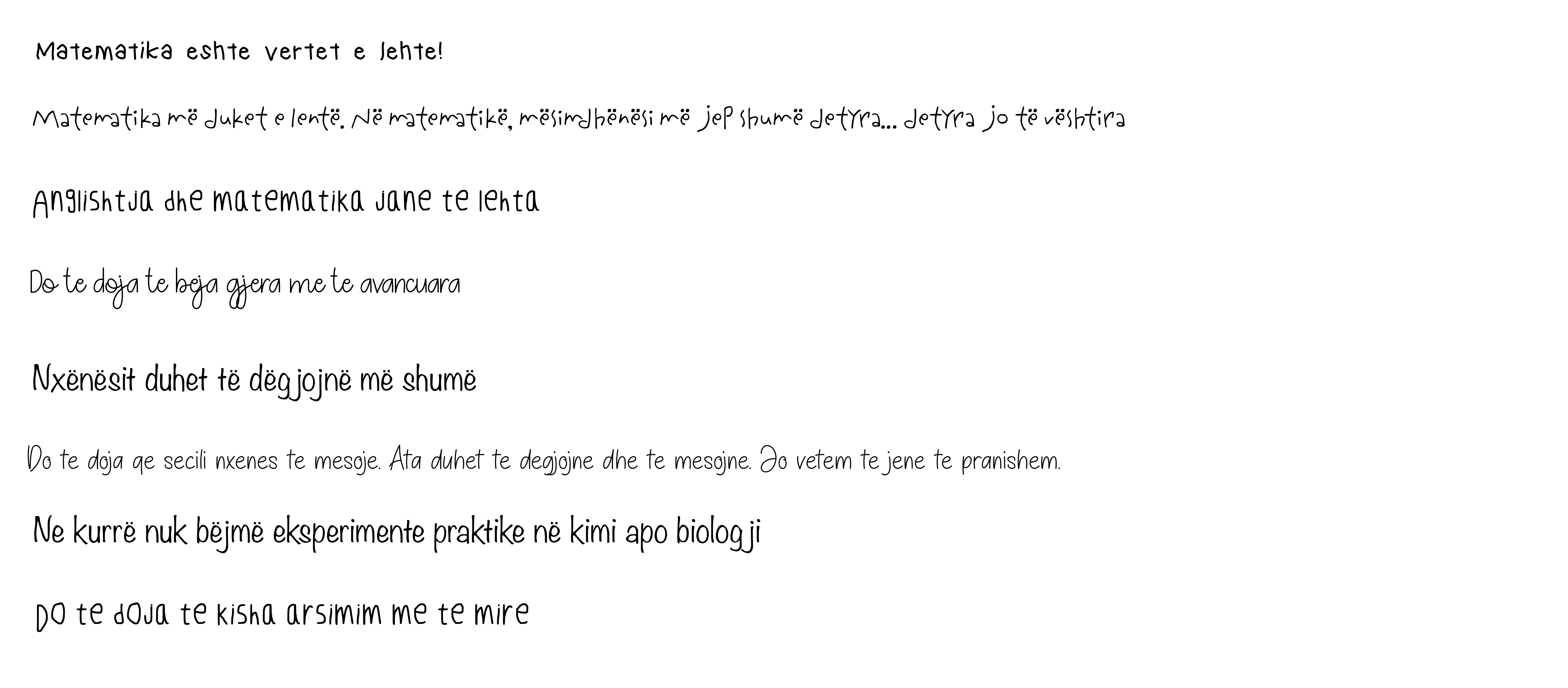 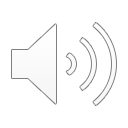 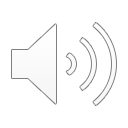 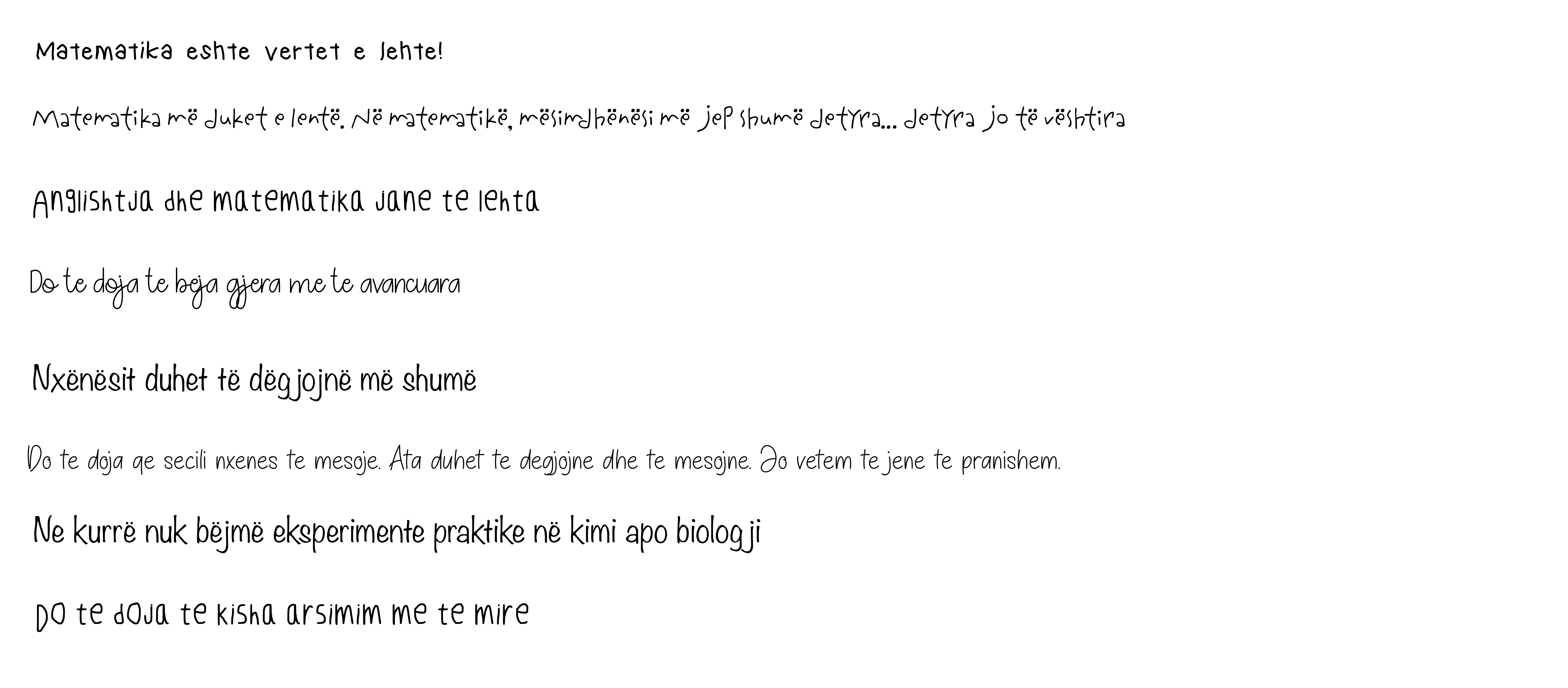 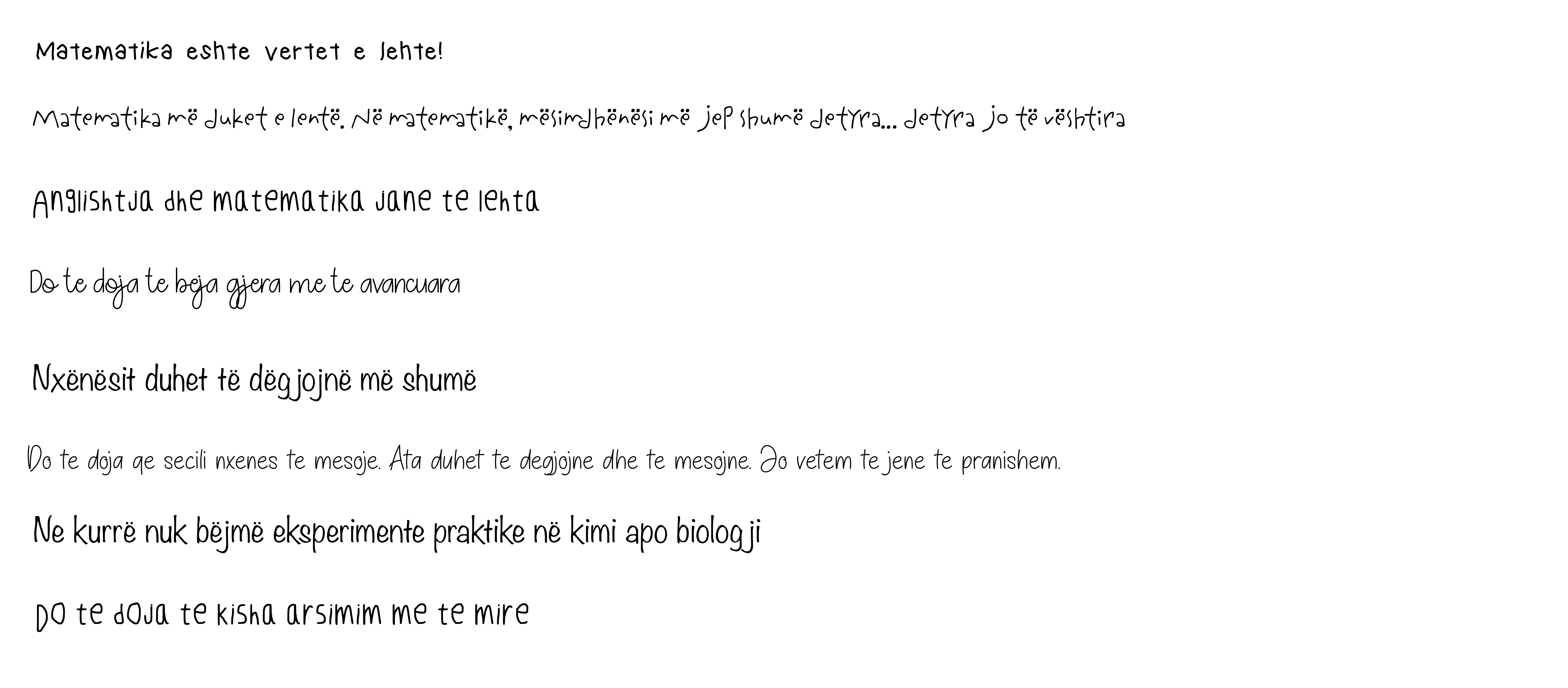 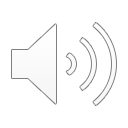 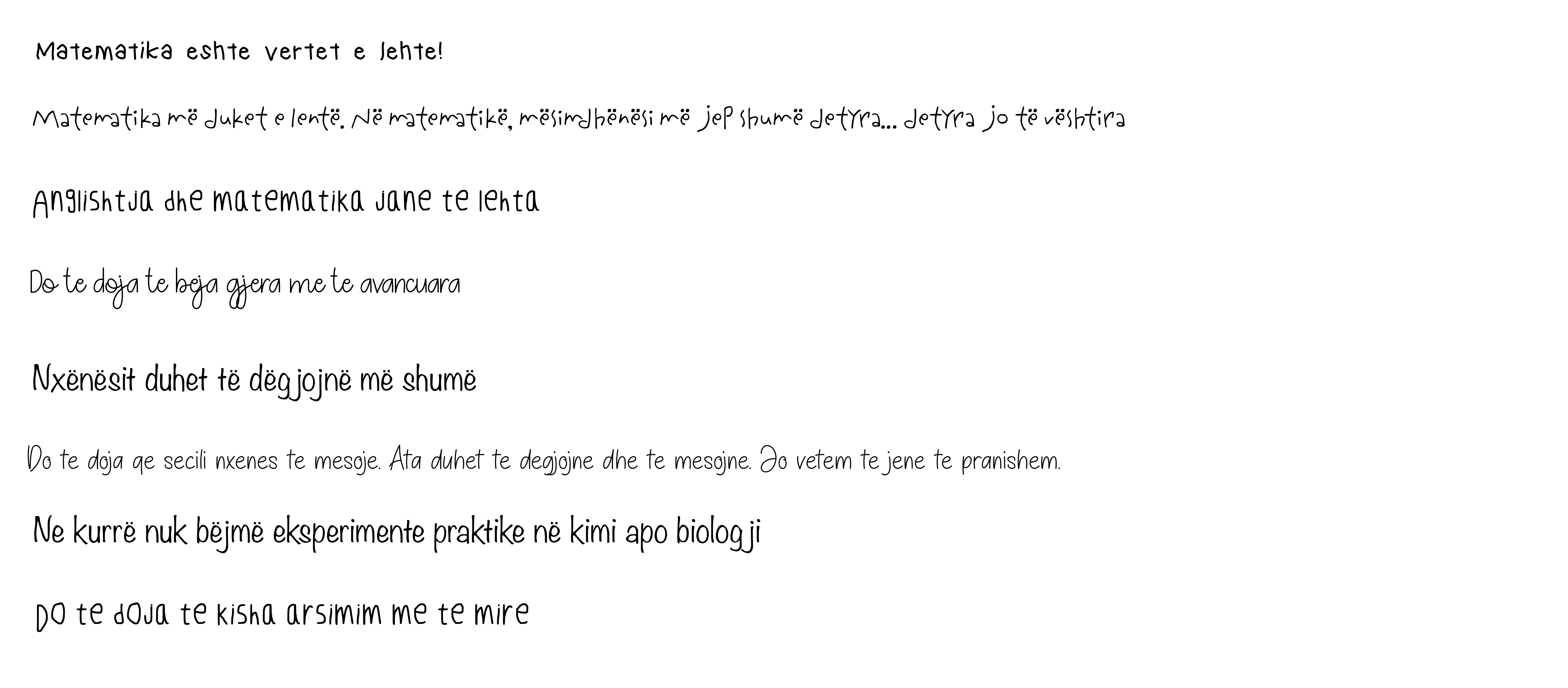 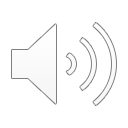 Citate nga nxënësit kosovarë në vitin 2022
Isa 10

Sara 9

Nerona 8

Erjon 17 

Genci 11
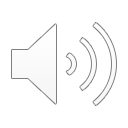 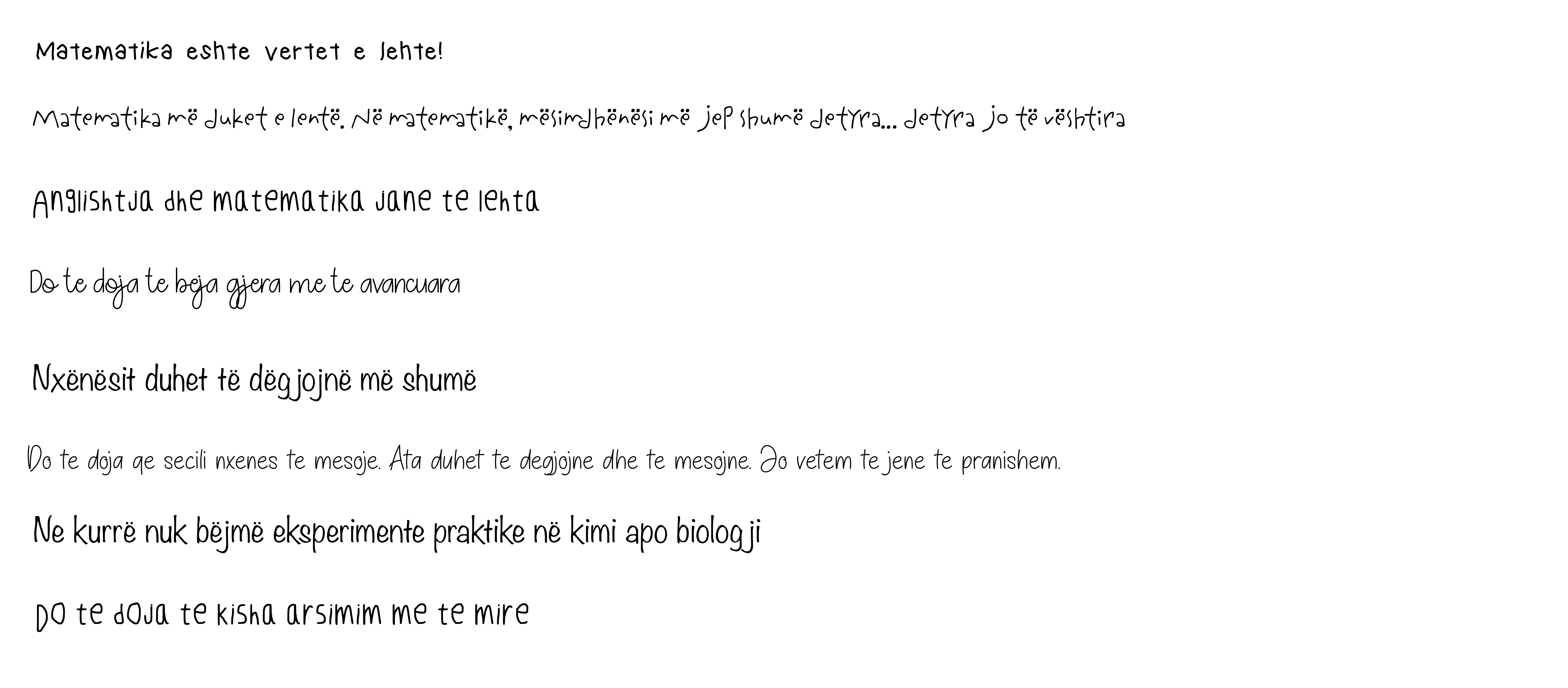 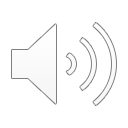 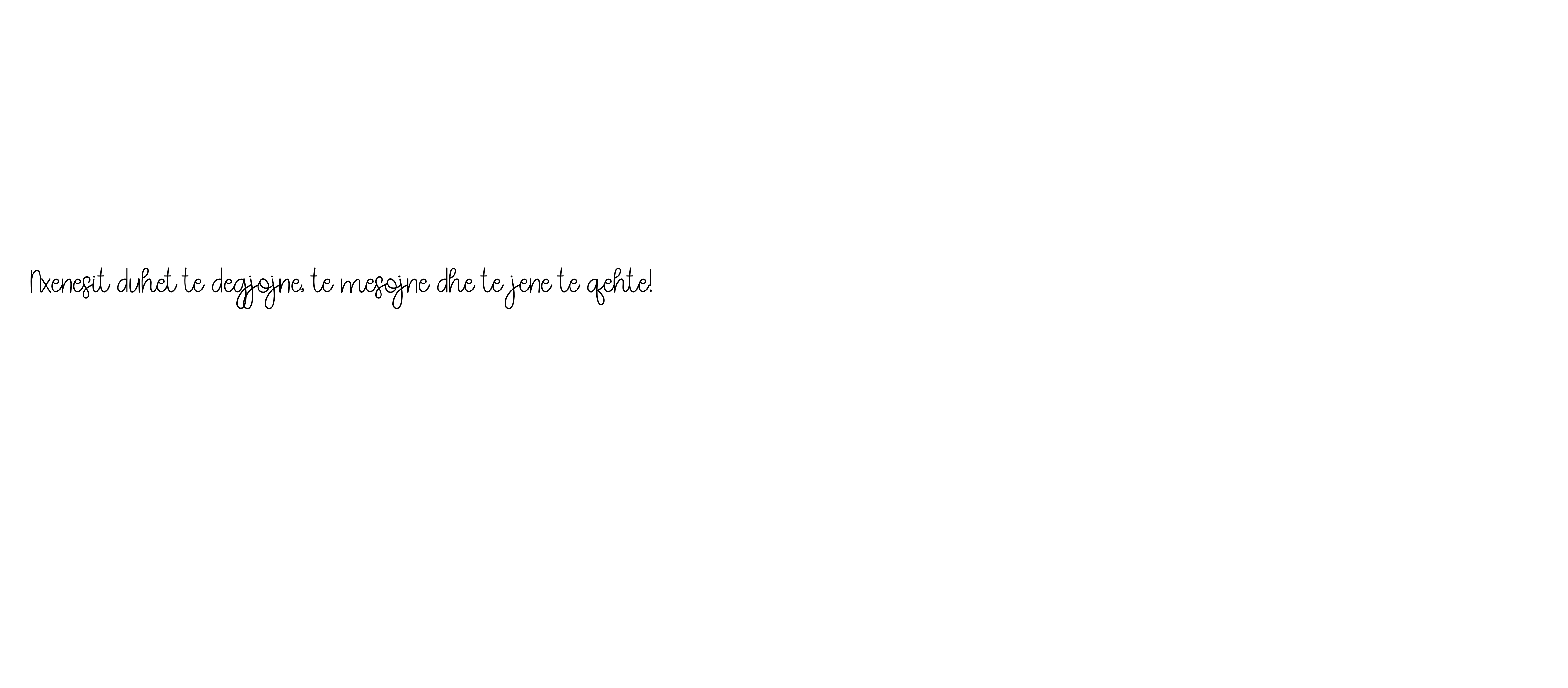 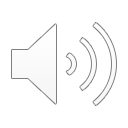 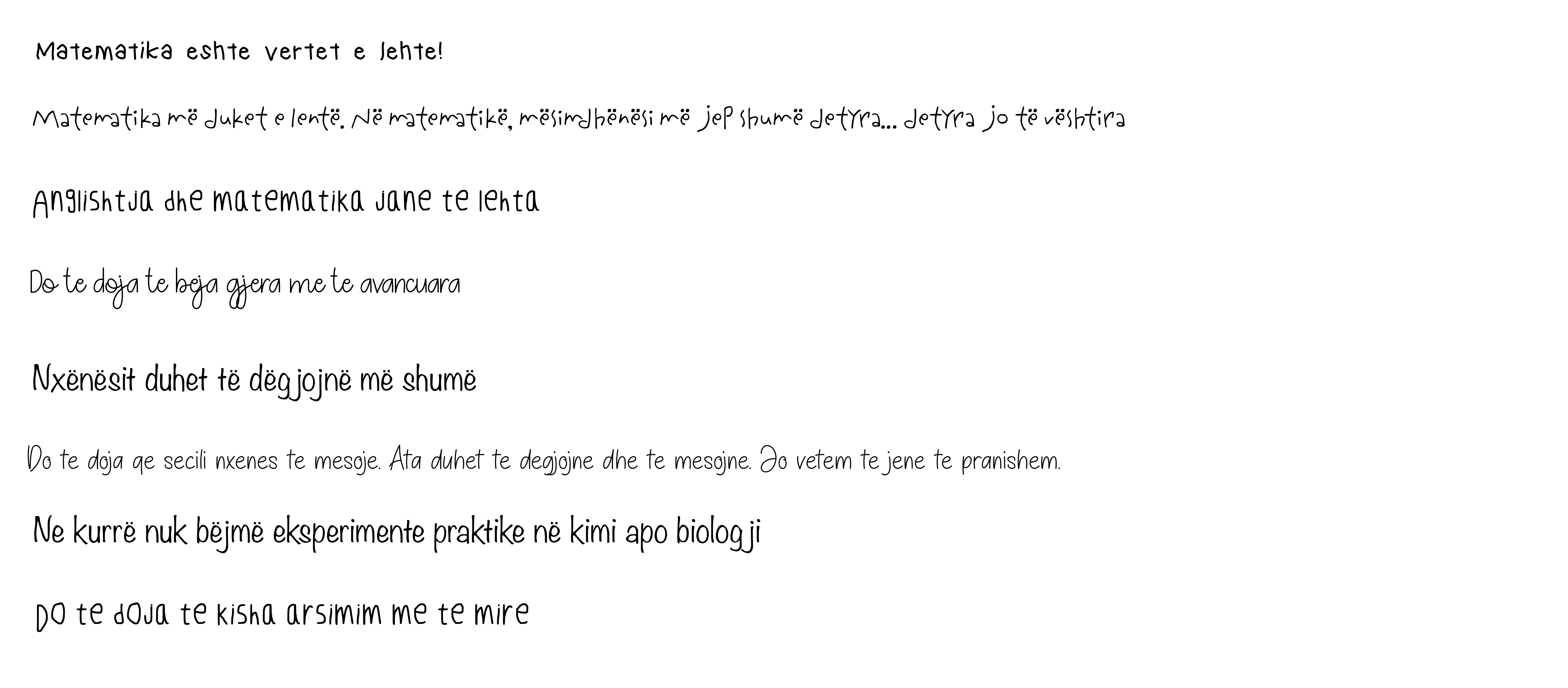 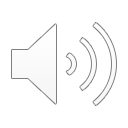 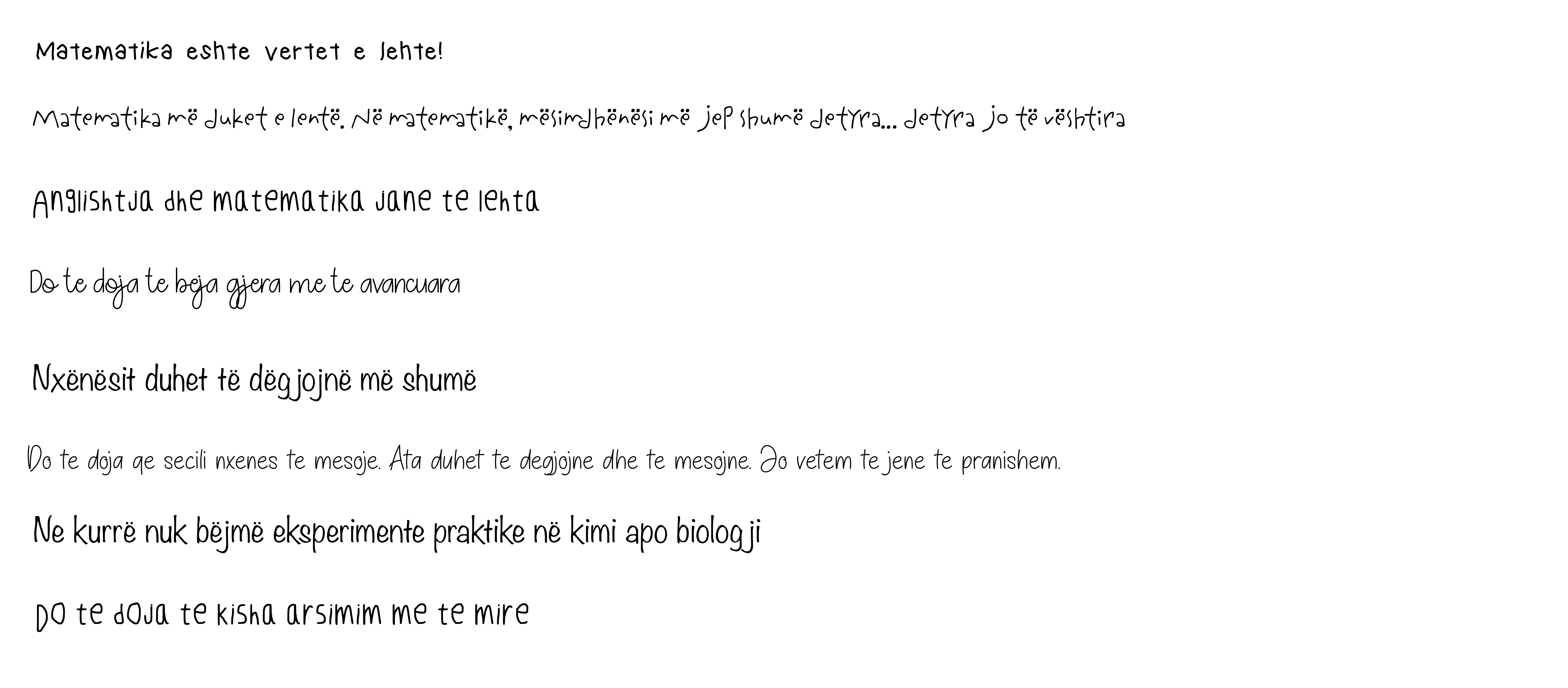 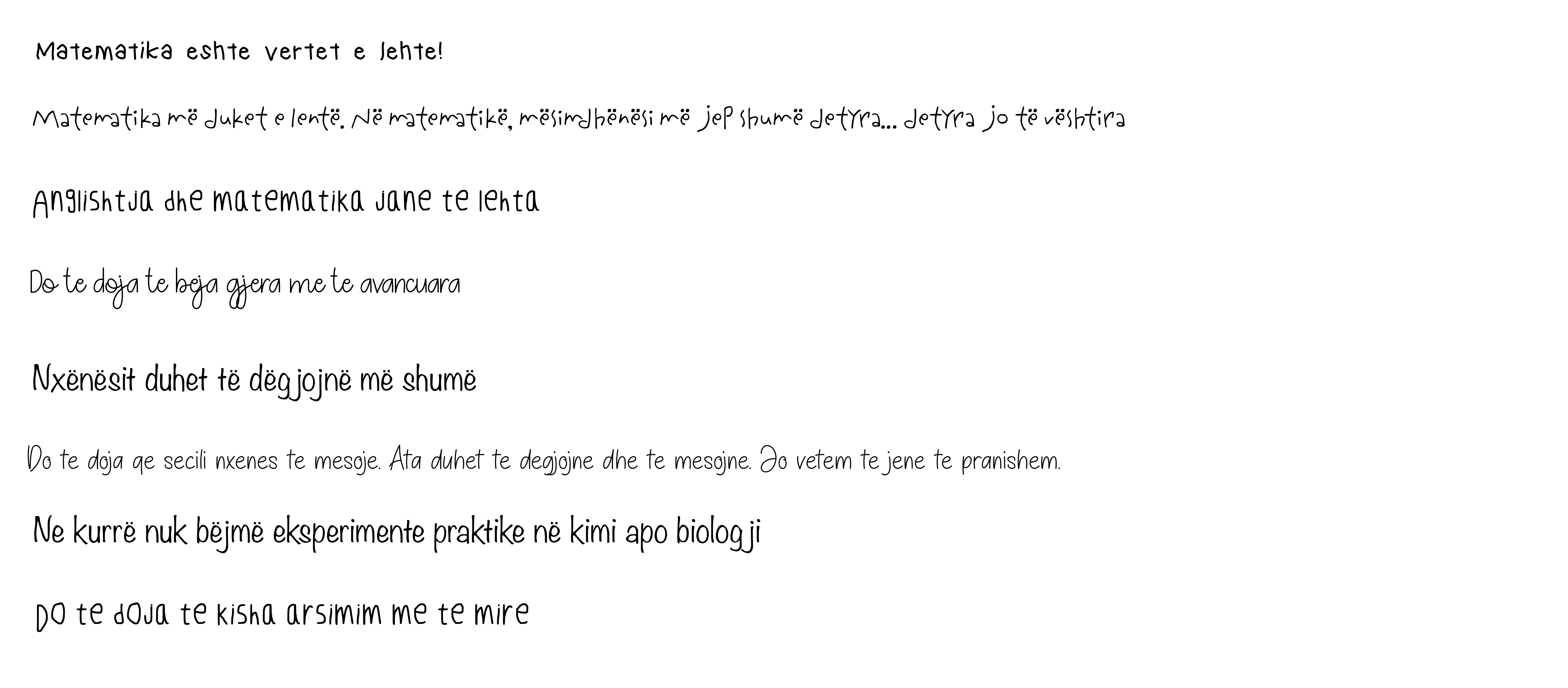 Përgjigje e sugjeruar
Nxënësit shpesh thonë se puna është e lehtë. Ky nuk është koment pozitiv. Kjo do të thotë se ata nuk sfidohen në shkollë.
Kjo është ndoshta për shkak se mësimdhënësit e tyre nuk e përdorin strategjitë e vlerësimit formativ të ciklit të shkurtër në klasë ose diferencimin e të nxënit të tyre sipas përmbajtjes, procesit, produktit ose mjedisit të mësim-nxënies.  Mësimdhënësit e tyre nuk planifikojnë, sfidojnë në orët e tyre të mësimit.
Shumë nxënës duket se mendojnë se mund të mësojnë vetëm duke e dëgjuar mësimdhënësin. Kjo sugjeron që ata nuk i përjetojnë shpesh aktivitetet e të nxënit aktiv ose bashkëpunuese.
Citimet, po ashtu, sugjerojnë se ata nuk i kanë mësuar strategjitë e të nxënit të vetë-rregulluar.
Praktika më e mirë e të nxënit të vetërregulluar
Praktika më e mirë e të nxënit të vetërregulluar
Mësimdhënësit ua mësojnë nxënësve strategjitë meta-njohëse në mënyrë eksplicite, duke përfshirë mënyrën e planifikimit, monitorimit dhe vlerësimit të të nxënit të tyre.
Praktika më e mirë e të nxënit të vetërregulluar
Mësimdhënësit e promovojnë dhe zhvillojnë bisedën meta-njohëse në klasë.
Praktika më e mirë e të nxënit të vetërregulluar
Nxënësit e vetë-vlerësojnë tërë punën e tyre duke u bazuar në kritere të qarta.

Çdo test notohet fillimisht nga nxënësi..

Puna e rëndësishme është:
Diskutim mbi praktikën më të mirëDiskutim në çifte
Punoni me partnerin.   Lexoni dy letra të nxënësve në Kosovë.

Cilëve shembuj të praktikave më të mira po u referohen nxënësit?
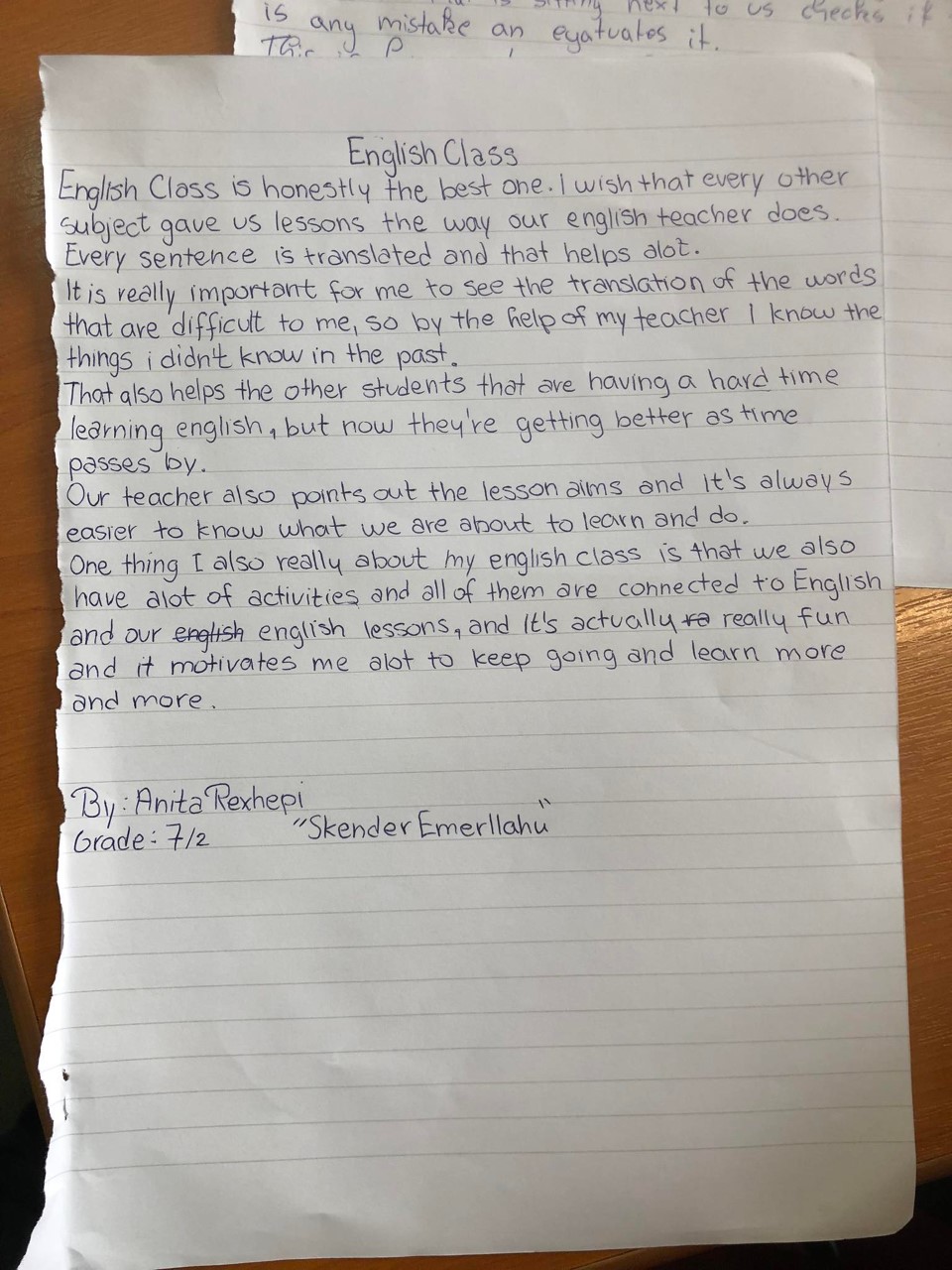 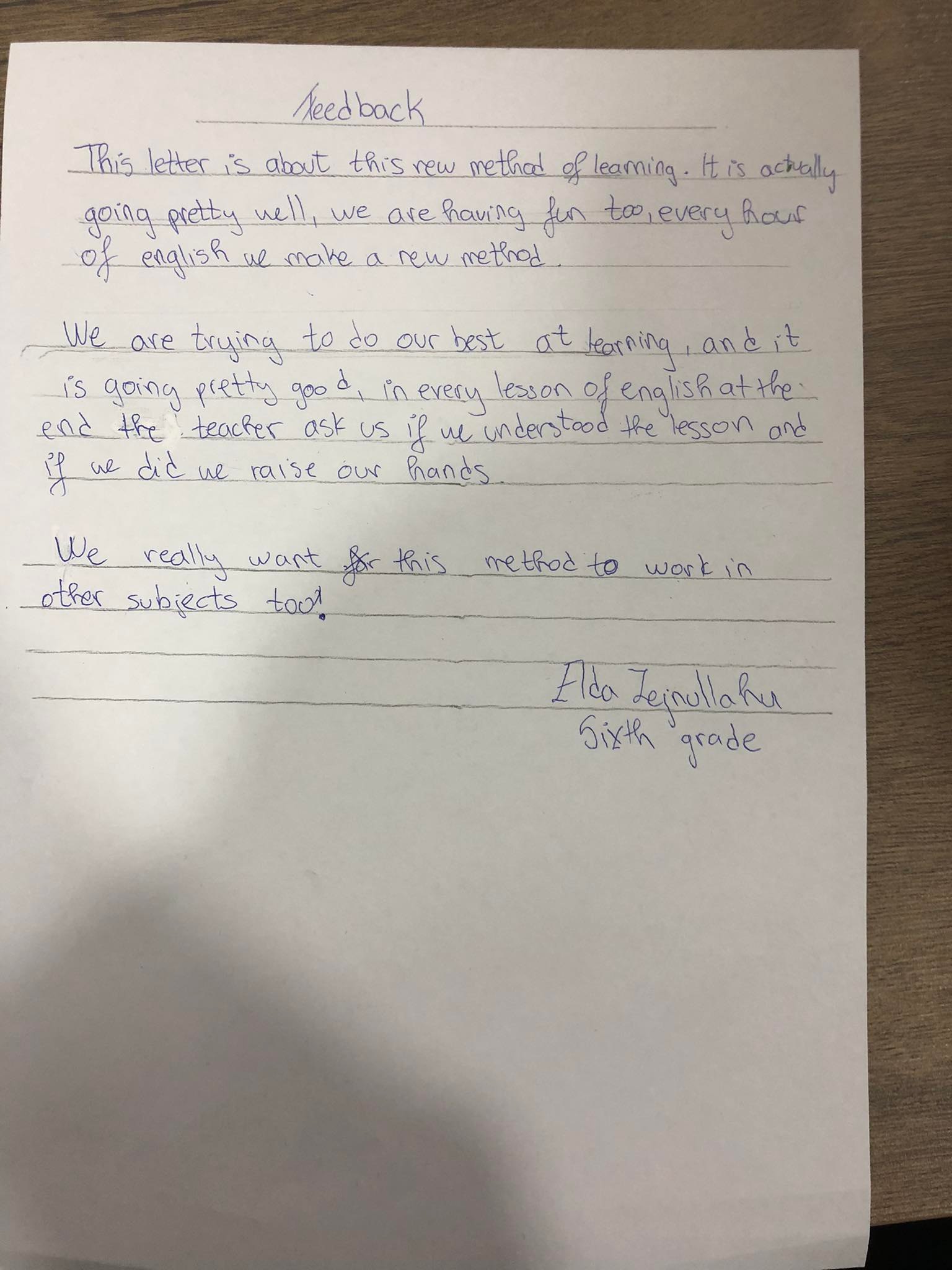 Waiting on Translation
Të nxënit digjital
Idetë mbi vlerësimin formativ digjital
Kuizet online: Kuizet online mund të përdoren në fillim të orës së mësimit për t’i testuar njohuritë e nxënësve dhe për t'iu përgjigjur koncepteve të gabuara.
Idetë mbi vlerësimin formativ digjital
Sondazhi online: Pyetjet përforcuese mund t'u përgjigjeni nëpërmjet një sondazhi online.
Idetë e të nxënit digjital bashkëpunues
Softueri për përpunimin e tekstit i bazuar në cloud ose programe të prezantimit:
Nxënësit mund të punojnë në mënyrë bashkëpunuese në dokumente dhe prezantime duke përdorur mjete të bazuara në cloud.

Mësimdhënësit, po ashtu, mund t’i bashkojnë këto dokumente bashkëpunuese dhe ta vëzhgojnë punën që e bëjnë nxënësit.
Idetë e të nxënit digjital bashkëpunues
Sistemi i menaxhimit të mësim-nxënies: Mësimdhënësit i ngarkojnë burimet me nivele të ndryshme të vështirësisë në sistemin e menaxhimit të mësim-nxënies (p.sh. Google classroom, Moodle etj.). Nxënësit e zgjedhin një aktivitet që e pasqyron nivelin e tyre. Një pyetje përforcuese mund t'i ndihmojë ata të vendosin se cili burim është më i përshtatshëm. 

Nxënësit punojnë në çifte të grupuara me aftësi dhe e ndihmojnë njëri-tjetrin për ta përfunduar punën.
Tekstet shkollore
Aktiviteti lidhur me tekstet shkollore Shkëmbim në grup
Punoni në çifte ose në grupe.
Analizoni tekstin shkollor që e përdorni më shpesh.
A e inkurajon mësimdhënien reaguese?
Për shembull:
A e inkurajon vendosjen e objektivave?
A e inkurajon reflektimin?
A i inkurajon nxënësit t’i organizojnë informatat në mënyra të ndryshme? (p.sh. harta mendore, ushtrime për riorganizimin e informatave)
A e bënë rishikimin e të nxënit?
A ka ushtrime të reflektimit mbi leximin?
A i pyet nxënësit se si po mësojnë? 
*Teksti shkollor nuk është e thënë t'i bëjë të gjitha këto gjëra.
Si do ta përmirësonit tekstin shkollor?
Definicioni i mësimdhënies dhe mësim-nxënies së cilësisë së lartë
Definicioni i mësimdhënies dhe të nxënit me cilësi të lartë  Aktivitet i bazuar në detyrë
Shikoni definicionin e mësimdhënies dhe mësim-nxënies së cilësisë së lartë në sllajdin vijues.

Punoni në çifte ose në grupe.

Diskutoni definicionin dhe shkruani definicionin e ri të mësimdhënies dhe mësim-nxënies së cilësisë së lartë me mësimdhënie reaguese në thelb.
Definicioni i mësimdhënies dhe mësim-nxënies së cilësisë së lartë
Aktiviteti lidhur me vetë-studimin e shkollës.
Paramendoni që shkolla e juaj do të inspektohet dhe ju duhet ta shkruani një vetë-studim. 
Shikoni standardin 3 më poshtë dhe përgjigjuni pyetjeve lidhur me shkollën tuaj. Vendosni se si do të siguroni dëshmi për mendimin tuaj.

Standardi 3 Plotësimi i nevojave individuale të nxënësve

Sa ua mundësojnë mësimdhënësit të gjithë nxënësve të mësojnë me sukses?
Sa mirë janë diferencuar njësitë mësimore për t’i përmbushur nevojat individuale të nxënësve?
Si janë përfshirë nxënësit nxënësit në mësim-nxënien e tyre?
A janë inkurajuar nxënësit që të reflektojnë mbi mënyrën se si ata mësojnë përveç rezultatit të të nxënit të tyre?
Përgjigje e sugjeruar
Inspektorët e shkollës do të mbledhin dëshmi nga:
Dokumentacioni i planifikimit.
Vëzhgimi i orëve të mësimit
Bisedat me nxënës, stafin dhe prindërit.
Pyetësorët e stafit, prindërve dhe nxënësve
Të dhënat e vlerësimit

Dëshmitë duhet të tregojnë të njëjtat konkluzione.
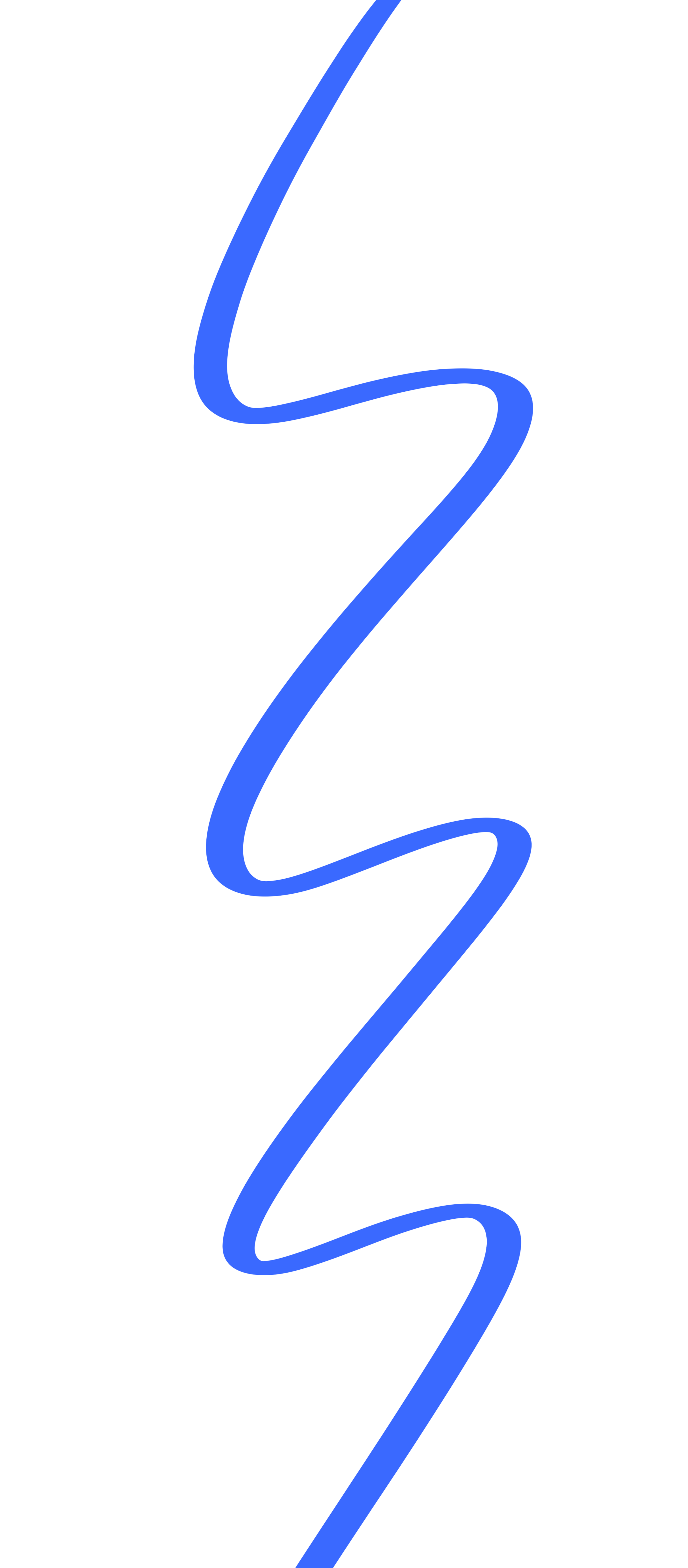 Reflektimi
Cilat janë gjërat më të rëndësishme që i keni mësuar sot?

A i keni përmbushur tri kriteret e suksesit apo ju duhet më shumë kohë për t’i përvetësuar informatat?

Kriteret e suksesit

Pjesëmarrësit në punëtori do ta përshkruajnë se si t’i integrojnë strategjitë efektive të të nxënit të vetërregulluar në klasa.Pjesëmarrësit në punëtori do t’i listojnë strategjitë që u mundësojnë nxënësve të bëhen nxënës të vetërregulluar.Pjesëmarrësit në punëtori do të jenë në gjendje të vlerësojnë nëse të nxënit e vetërregulluar është i integruar në praktikën pedagogjike në shkollë.
Faleminderit!